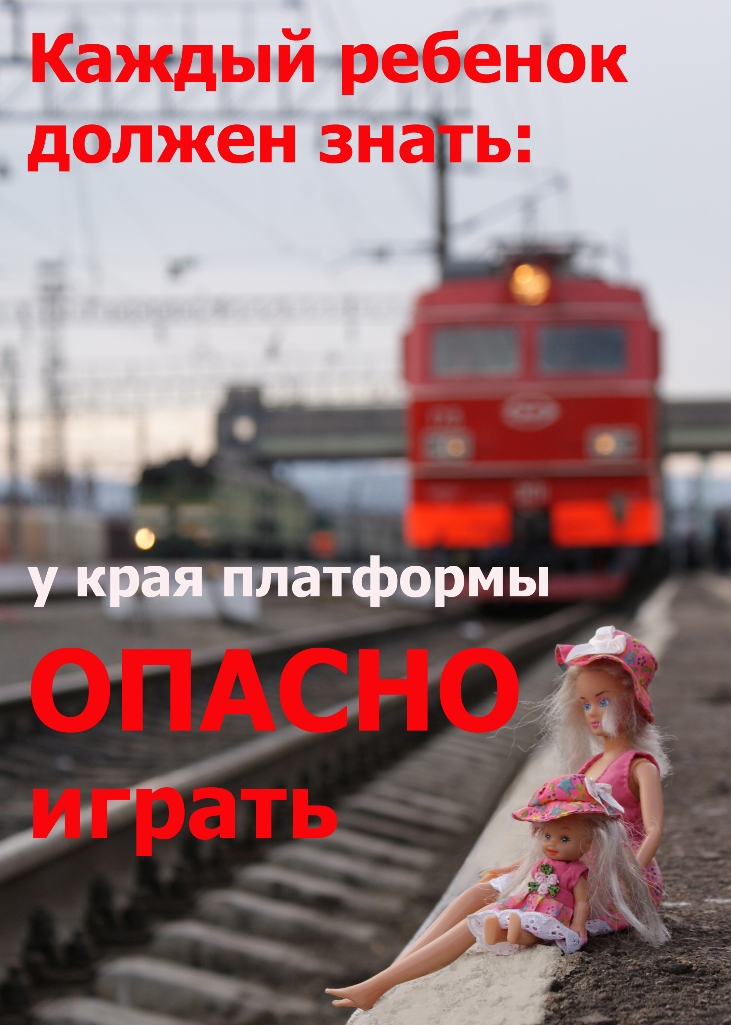 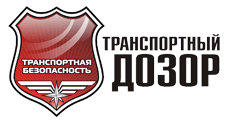 ЖЕЛЕЗНАЯ ДОРОГА - ЗОНА ПОВЫШЕННОЙ ОПАСНОСТИ! Презентации на тему: «Правила дорожного движения», «ПДД», «Дорожные знаки», «Правила поведения на дороге» (к классному часу).
Каждому ребенку требуется базовое понимание правил дорожного движения для того, чтобы сохранить свою жизнь. По пути в школу или к своим друзьям важно соблюдать законы дороги, помогающие обеспечить безопасность.
На Восточно - Сибирской железной дороге за 8 месяцев 2015 года травмировано 78 граждан, в том числе 11 несовершеннолетних. Получили травмы, не совместимые с жизнью 51 человек, в том числе 4 детей. Необходимо помнить, что железная дорога является зоной повышенной опасности, представляющей угрозу для жизни и здоровья человека. Травмирование граждан происходит подвижным составом(тормозной путь составляет 1 километр) и электротоком(напряжение контактной сети 27-30 тясяч вольт).
Выучить сложные правила дорожного движения на классном часе поможет презентация, наполненная анимацией в сопровождении любимых героев мультфильмов. Учите школьников безопасности через увлекательные игры и викторины, а в этом тоже помогут всемогущие презентации на тему ПДД в школе, во дворе, на улице и за городом. С учениками средних классов закрепить знания, полученные на классных часах, поможет презентация проекта по ПДД, которую школьники готовят дома вместе с родителями, используя готовые шаблоны Powerpoin , имеющиеся в предложенных разработках.
По мере взросления ребенка порой теряется бдительность на дороге. То, что говорили малышам, кажется сказками или страшилками. Презентация по правилам дорожного движения 2014 вызовет  интерес у старшеклассников и заставит их пересмотреть свое отношение к дороге. Став взрослым, вовсе не обязательно вести себя на дороге безответственно. Теперь можно знакомить детей не только с ПДД, но и с дорожной разметкой, группами установленных у дорог знаков и правами пешехода и водителя.
Мы собрали в одном месте огромное количество сценариев мероприятий и презентаций по ПДД для начальной школы и старших классов, потому педагогу или воспитателю осталось скачать бесплатно понравившийся материал по ссылке и использовать его в своем классе.
Для ознакомления с мерами безопасности на объектах железнодорожного транспорта Вы найдете на сайтах:
- Prezentacjj-edu.rub
- http://38 edu.ru/uchjtelyam/agentstvouchjtel/doroga/методическое пособие.dos
Презентация на тему ПДД Викторина Правила дорожного движения для школьников 1, 2, 3, 4 класса начальной школы
Презентация к викторине «Правила дорожного движения» для школьников начальной школы состоит из 17 слайдов. В игровой форме ученики смогут повторить то, что они выучили о дорожных знаках и правилах поведения на дорогах. Вам достаточно скачать бесплатно презентацию на тему ПДД и викторина в нач. школе в 1, 2, 3 или 4 классе запомнится детям своей необычностью и живым характером.
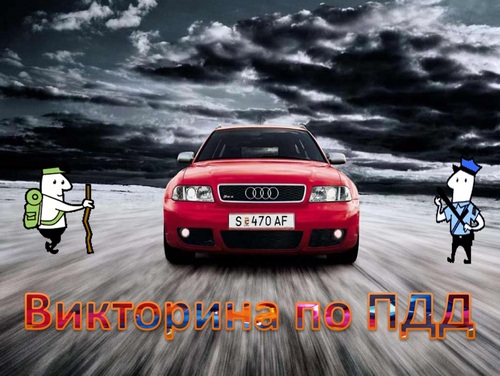 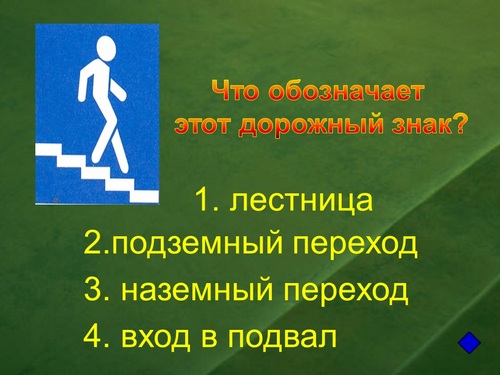 Презентация на тему История возникновения правил дорожного движения к классному часу для начальных классов
Презентация по ПДД для начальной школы «История возникновения правил дорожного движения» дает младшим школьникам сведения о появлении дорожных знаков и светофоров, разметки и строгих правил, которые надо соблюдать на любой дороге. Просматривая презентацию на мероприятии по ПДД, школьники узнают, как раньше кучера и ямщики должны были вести себя на дорогах. Почему светофор имеет такие огни? Как регулировщик управляет движением? Какой царь ввел верстовые столбы и когда у дороги стали появляться дорожные знаки? На все это вопросы и многие другие, касающиеся истории возникновения ПДД даст ответ презентация к классному часу. Спешите скачать презентацию по ПДД бесплатно, чтобы провести интересный урок в своем классе.
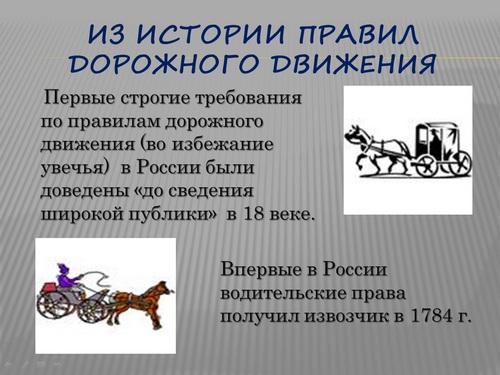 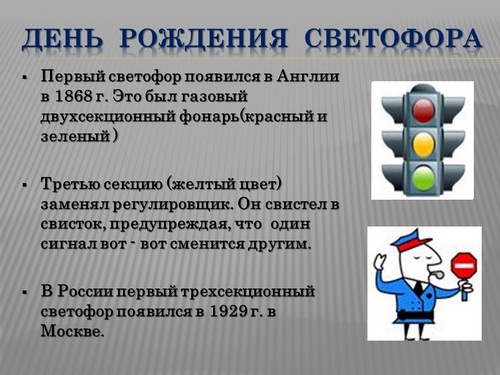 Презентация по правилам дорожного движения на тему Дорожные знаки для детей начальной школы 1, 2, 3, 4 класса
Вам необходимо скачать бесплатно презентацию по ПДД на тему «Дорожные знаки» для детей начальной школы? Вы нашли то, что искали, потому что эта красочная презентация для урока в 1, 2, 3 или 4 классе поможет отправиться с детьми в страну дорожных знаков. Разработка к уроку или классному часу наполнена материалом об истории появления знаков на дорогах. Она знакомит детей с группами знаков. Усвоив материал о знаках дорожного движения, его можно повторить по вопросам, которые предлагает детская презентация для начальной школы.
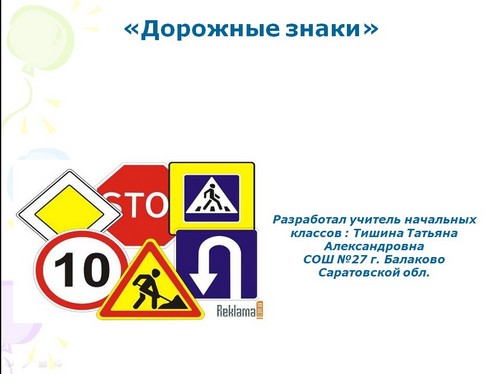 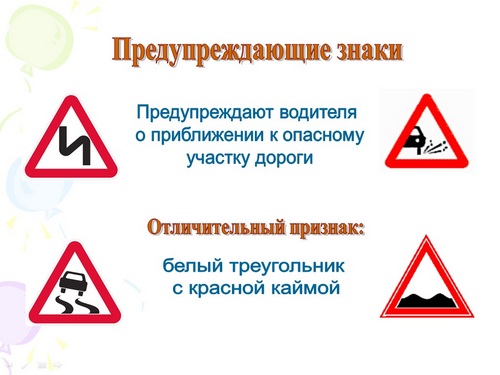 Презентация на тему Правила дорожного движения для пешеходов, скачать бесплатно к классному часу в 5, 6, 7 классе
Перед вами презентация на тему «Правила дорожного движения для пешеходов», которую можно использовать в 5, 6, 7 классе на классном часу или любом другом мероприятии. Она дает школьникам основы знаний о группах дорожных знаков. Презентация по ПДД подойдет для 5, 6, 7 класса. Каждый слайд проиллюстрирован рисунками и имеет тесты. Заинтересуйте ребенка нужными для него знаниями. Только тот человек, который соблюдает все правила на дороге, никогда не попадает в аварийную ситуацию. Скачать с нашего сайта презентацию правила дорожного движения для пешеходов можно бесплатно.
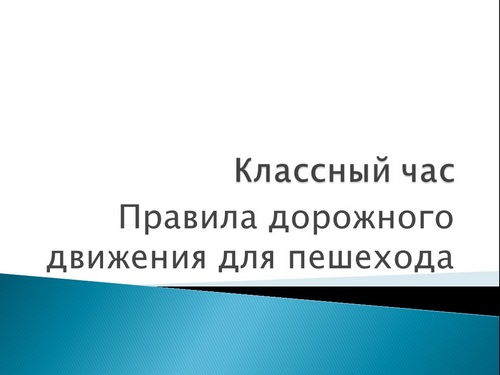 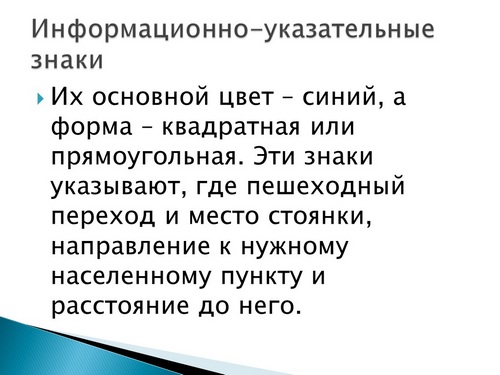 Презентация на тему Что для меня железная дорога?
Материал содержит сценарий и презентацию для классного часа "Что для меня железная дорога?" Мероприятие проводится в 10 классе. Классный час проводится с целью рассказать об истории железной дороги и ее роли в жизни человека.
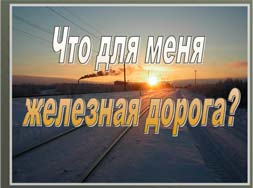 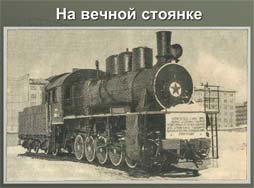 Презентация на тему Железнодорожный транспорт мира и России для старшеклассников (9, 10, 11 класс)
Особой сложностью отличается проведение классных часов в старших классах. Изучая правила дорожного движения, для старшеклассников будет полезной презентация на тему «Железные дороги России и мира», которую мы предлагаем скачать бесплатно. Материал новый, интересный, насыщен цифрами и фактами. Здесь есть сведения о значении, о видах транспорта, об его особенностях. Презентация по ПДД о железной дороге вызовет интерес в 9, 10, 11 классе. Разработку можно скачать бесплатно для проведениия профориентационной работы среди старшеклассников.
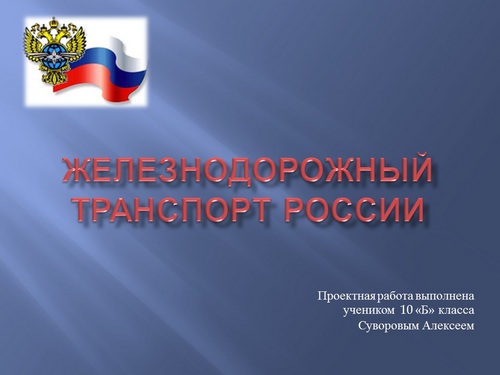 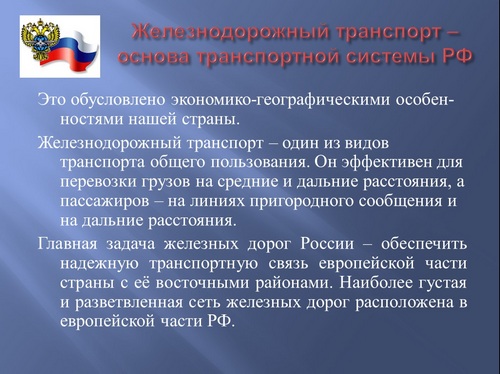 Презентация на тему Железная дорога в России для 9, 10, 11 класса
Для учащихся 9, 10, 11 классов можно скачать бесплатно презентацию по ПДД для проведения элективных курсов на тему «Железная дорога в России». Эта работа выполнена учащимися 10 класса, поэтому вызовет интерес у тех, кто будет с ней знакомиться. В презентации по безопасности дорожного движения имеются сведения о первых железных дорогах России, о современной РЖД. Учащиеся знакомятся на данном уроке с учебными заведениями, которые готовят кадры для работы на железных дорогах.
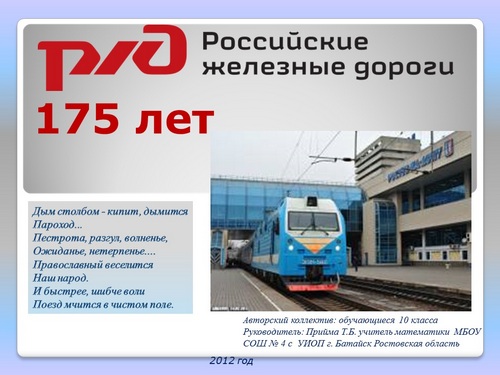 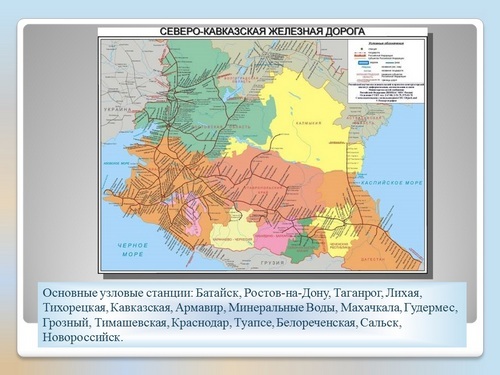 Презентация на тему Правила поведения на железной дороге и железнодорожном транспорте для детей 5, 6, 7, 8, 9 классов
Сегодня невозможно представить свою жизнь без услуг железнодорожного транспорта. Вместе с тем каждый год растет количество жертв под колесами поездов и от поражения током электричек. Презентация для детей «Правила поведения на железной дороге», которую можно скачать бесплатно для учеников 5, 6, 7, 8, 9 классов, научит избежать беды, отправляясь в путешествие или при переходе путей. Каждое правило оформлено на отдельном слайде. Для закрепления полученных знаний презентация по правилам безопасного движения для учеников 5 - 9 класса содержит кроссворд.
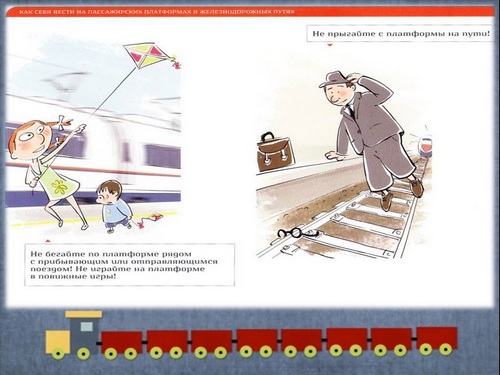 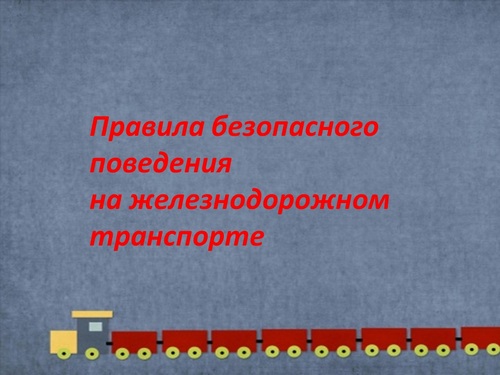